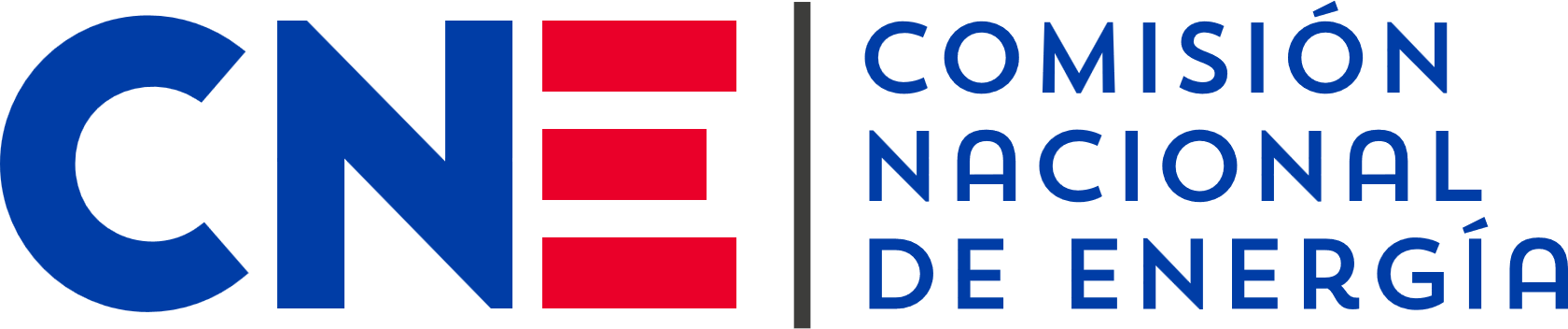 LICITACIÓN DE OBRAS DE AMPLIACIÓN POR SUS PROPIETARIOS
ENERO 2025
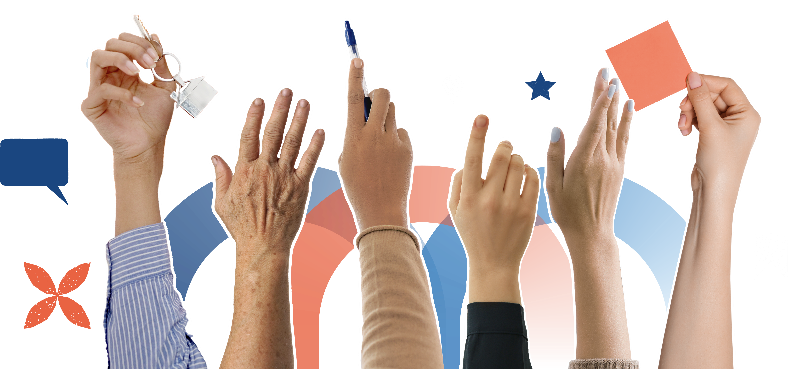 GOBIERNO DE CHILE
CHILE AVANZA CONTIGO
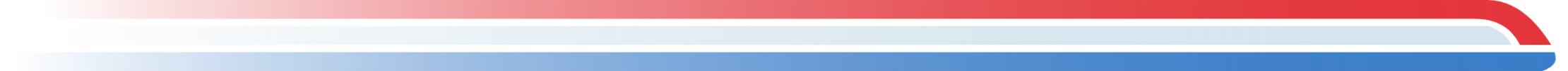 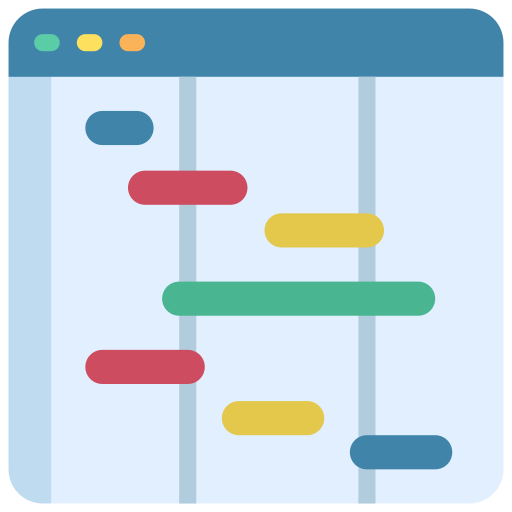 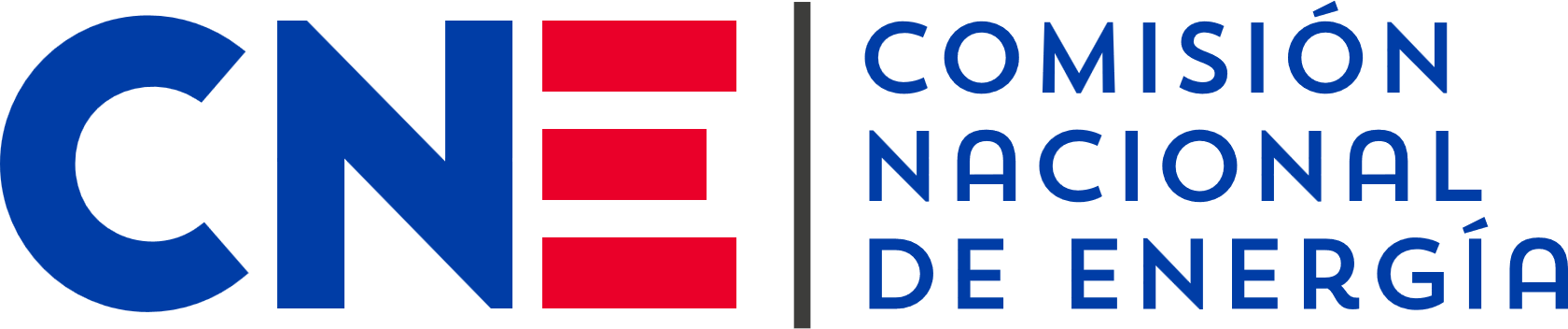 CONTEXTO Y OBJETIVO
Nuevo artículo 95° de la LGSE
Propietarios de las obras de ampliación, fijadas mediante Decreto de Expansión o Decreto de Obras Necesarias y Urgentes, serán los encargados de efectuar la respectiva licitación pública internacional y adjudicar la construcción de las obras.

Propietarios serán responsables de la supervisión y correcta ejecución de las obras, hasta su entrada en operación.

Resolución CNE debe fijar los plazos, requisitos y procedimientos necesarios para la implementación del nuevo artículo 95° de la LGSE.
GOBIERNO DE CHILE
CHILE AVANZA CONTIGO
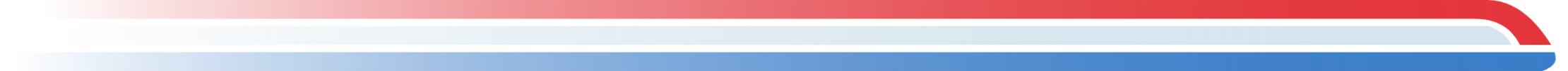 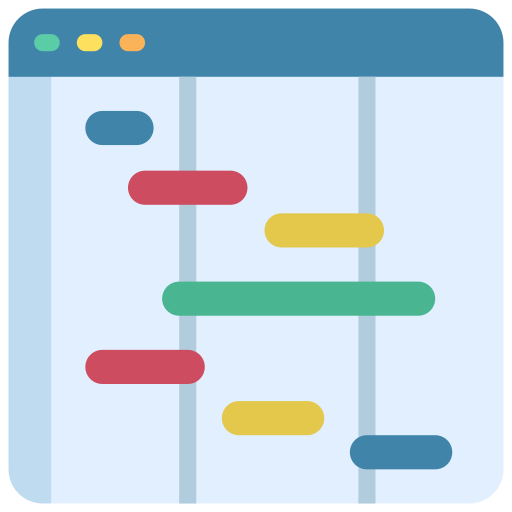 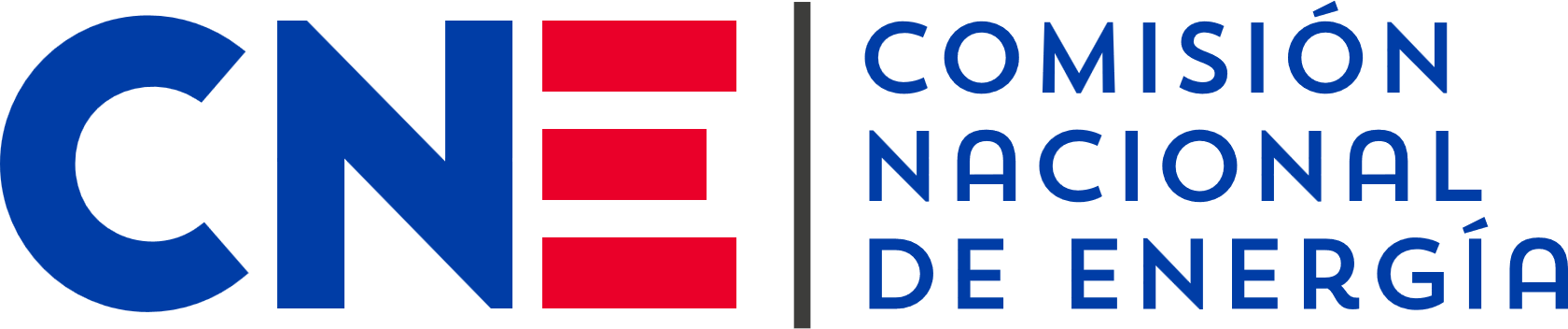 PROCEDIMIENTO
Principios de no discriminación arbitraria y transparencia
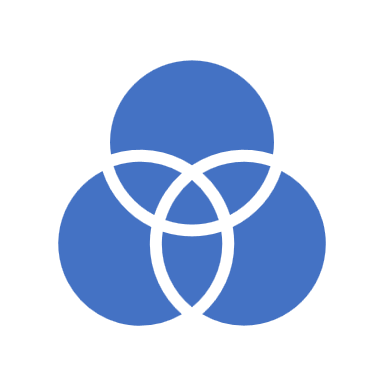 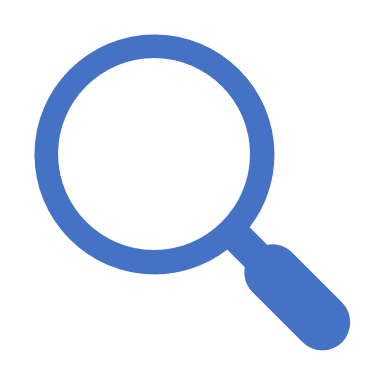 Monitoreo permanente de la competencia por parte del Coordinador
GOBIERNO DE CHILE
CHILE AVANZA CONTIGO
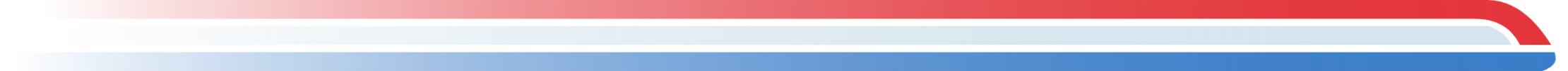 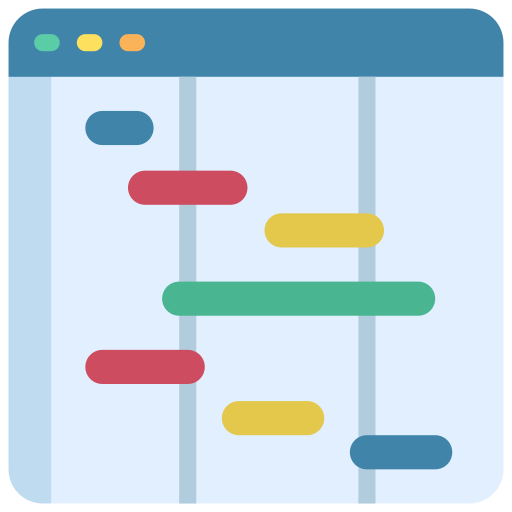 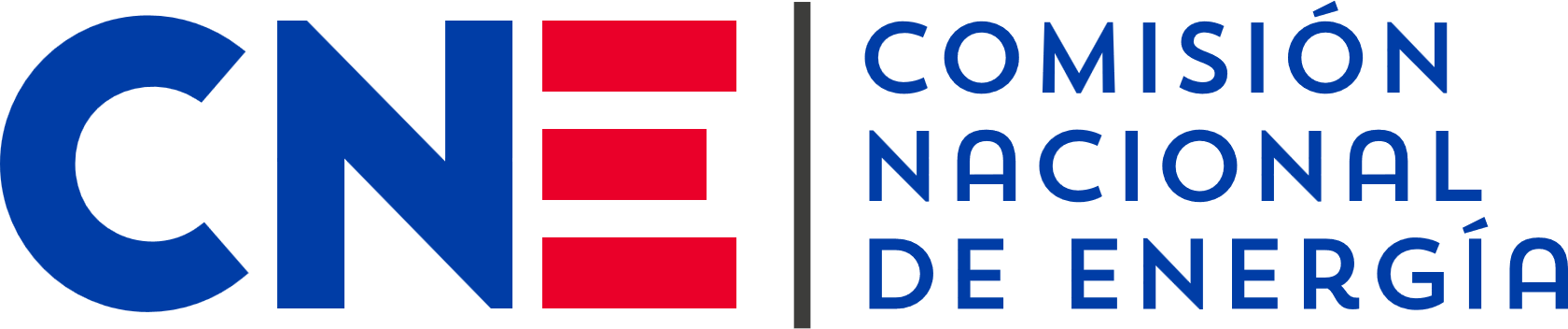 PLAZOS DEL PROCESO DE LICITACIÓN
60 días desde recepción ofertas OOAA provenientes de Decreto de Expansión

20 días desde recepción ofertas OOAA provenientes de Decreto de Obras Urgentes y Necesarias
10 meses desde publicación del Decreto de Expansión

5 meses desde publicación del Decreto de Obras Urgentes y Necesarias
CNE se reserva la facultad de disponer la suspensión de la licitación de cualquier obra a efectos de revisar su permanencia en el plan de expansión siguiente (antes del llamado a licitación)
GOBIERNO DE CHILE
CHILE AVANZA CONTIGO
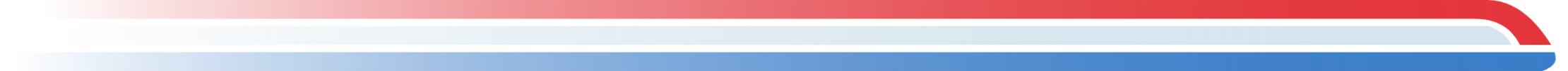 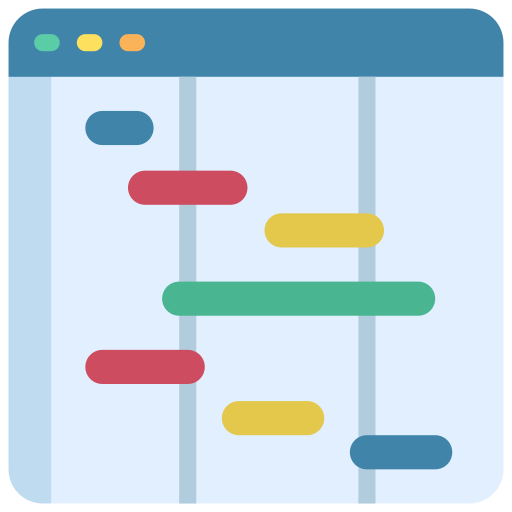 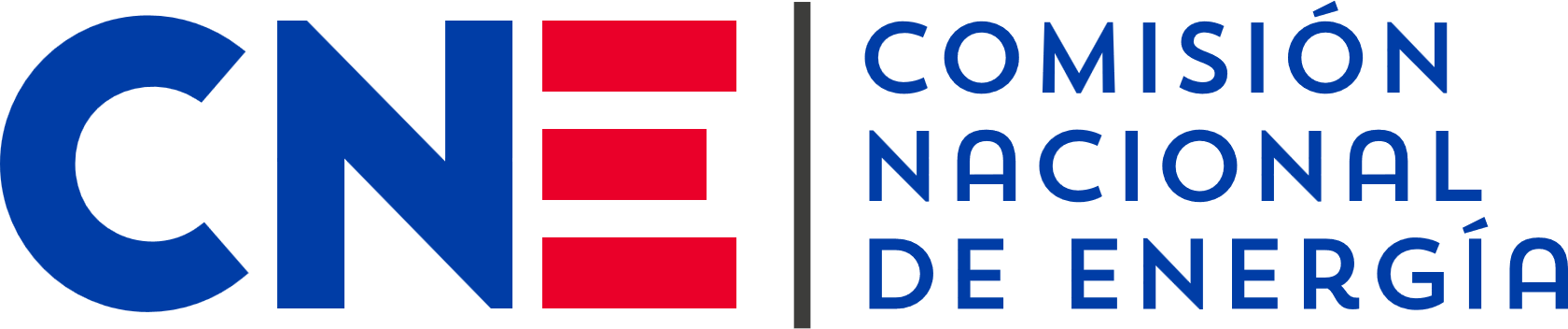 REVISIÓN PREVIA DE BASES POR EL COORDINADOR
Previo al inicio del proceso, los propietarios deberán remitir al Coordinador las bases de licitación, para la revisión de su alcance técnico y administrativo
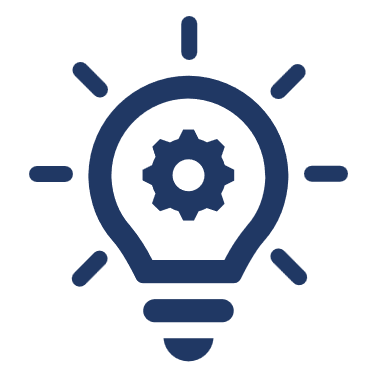 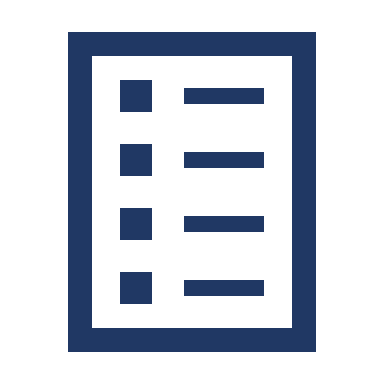 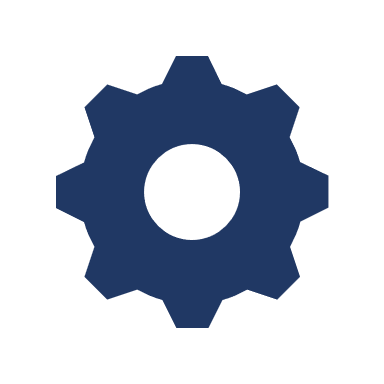 En caso que el Coordinador manifieste su conformidad o no se pronuncie en plazo, los propietarios deberán efectuar el llamado a licitación dentro de los 5 o 3 días siguientes, según sea el caso
GOBIERNO DE CHILE
CHILE AVANZA CONTIGO
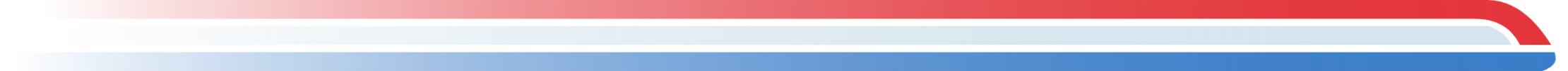 [Speaker Notes: Previo al inicio de la licitación, los propietarios deben remitir las bases al Coordinador, quien revisará su alcance administrativo y técnico. 
Posibilidad de modificar las bases con posterioridad a su publicación.]
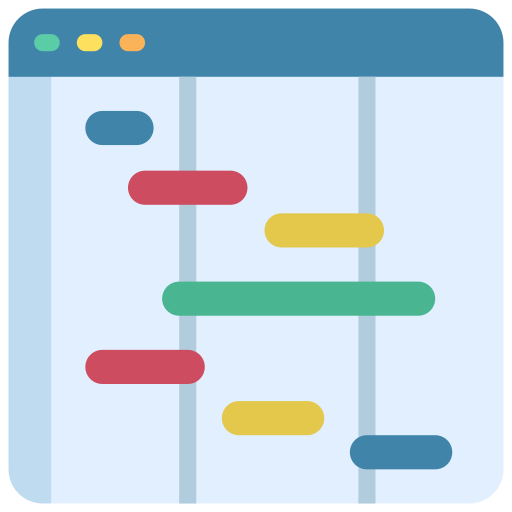 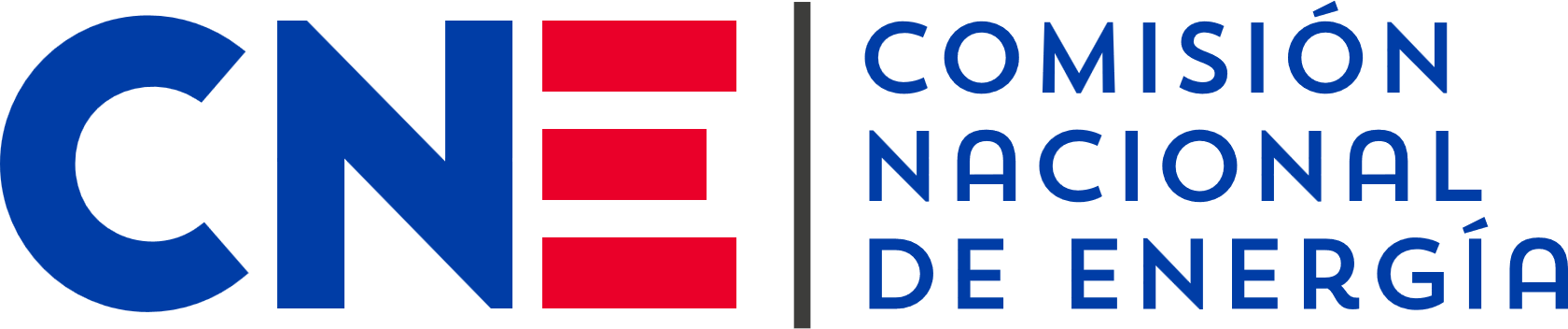 TÉRMINO ANTICIPADO DE CONTRATO Y RELICITACIÓN
GOBIERNO DE CHILE
CHILE AVANZA CONTIGO
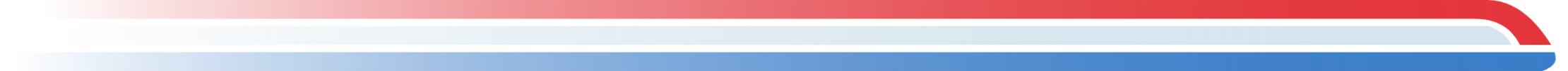 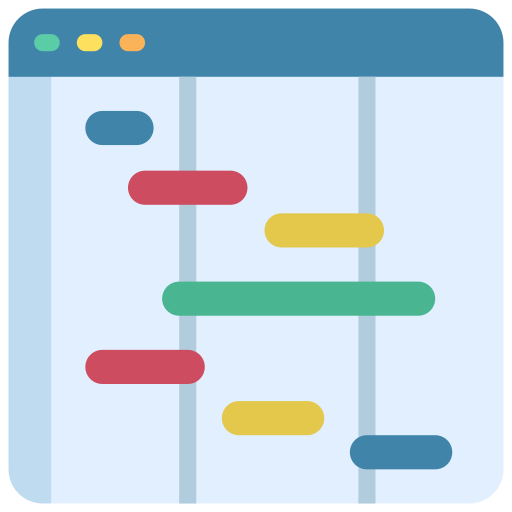 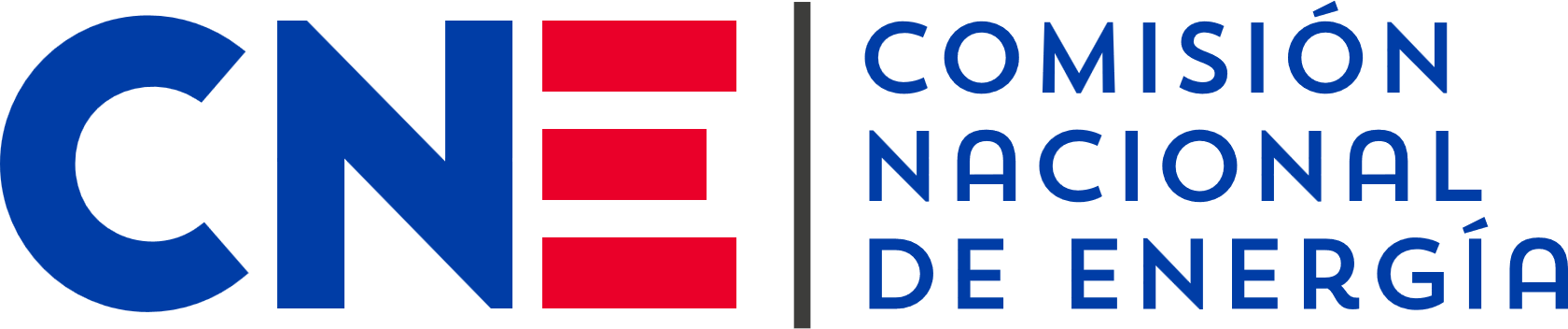 LICITACIONES EN CURSO
Los demás procesos de licitación pendientes deberán ser convocados por los propietarios de las obras en un plazo no mayor a 9 meses desde la publicación de la ley (27 de septiembre de 2025).
Procesos de licitación provenientes de planes de expansión publicados antes de la entrada en vigencia de la Ley N° 21.721, cuyo llamado a licitación hubiese sido realizado con anterioridad, deberán continuar y adjudicarse conforme al marco normativo vigente.
02
01
GOBIERNO DE CHILE
CHILE AVANZA CONTIGO
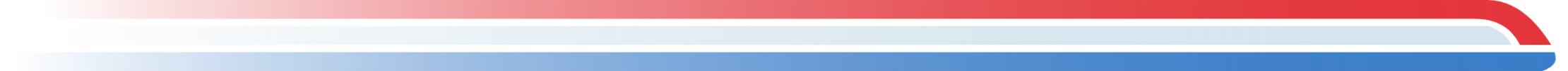 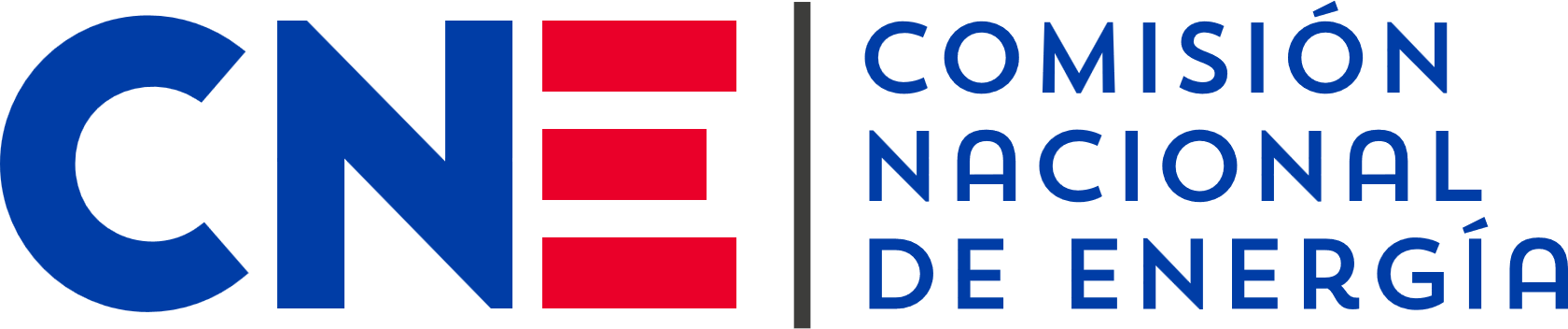 GOBIERNO DE CHILE
CHILE AVANZA CONTIGO
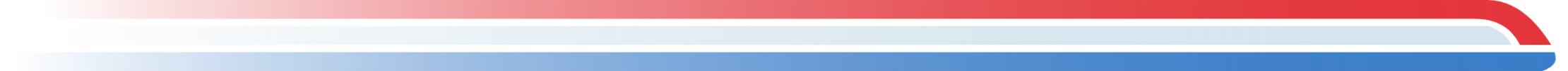